7–те чудеса на света
Изготвила–Самира Джукова
Египетските пирамиди
Египетските пирамиди са архитектурни структури, изградени в Древен Египет.
Открити са 138 египетски пирамиди към 2008 г.[1][2] Повечето от тях са построени като гробници на фараоните и техните съпруги по време на Старото царство и Средното царство.[3][4]
Най-ранните известни египетски пирамиди са открити в Сакара (Saqqara), селище северозападно от Мемфис. Най-стара от тях е пирамидата на Джосер (строена от 2630 до 2611 г. пр.н.е.) по време на Третата династия. Тази пирамида и околният комплекс са дело на архитекта Имхотеп и се считат общо взето за най-старите монументални структури от облицован камък. Пирамида от гръцки означава планина, огън които се виждат. Названието на оригинален кеметски език е неизвестно.
Най-прочути са пирамидите от некропола в Гиза, в покрайнините на Кайро. Няколко от тях са сред най-големите сгради, строени някога.[5] Най-голямата от тях е Хеопсовата пирамида в Гиза.
История
След 2600 г. пр.н.е. в Египет били построени много пирамиди. В строителството им участвали десетки хиляди работници. Огромните им размери и съотношението между отделните елементи навеждат на мисълта, че те са били съобразявани с математическите и астрономическите познания на египтяните. Пирамидите били свидетелство за почитта към боговете, но същевременно чрез тях фараоните оставяли в историята траен знак за своето съществуване и могъщество.
Най-известни от египетските пирамиди са трите пирамиди на Хеопс, Хефрен и Микерин. Те са разположени в права линия. Архитект и главен надзирател на строежа е Хемон, роднина на Хуфу. Пирамидите се намират на западния бряг на Нил, в Мемфиския некропол. Древните египтяни са вярвали, че това е земята на смъртта, защото на запад залязва Слънцето. Техните домове са се издигали на източния бряг на реката.
Най-голяма е пирамидата на Хеопс (с височина 147 m и дължина на всяка от четирите страни 230,4 m), която е почти изцяло запазена. Липсват мраморната облицовка и върхът ѝ. Външната облицовка на пирамидата е открадната и вероятно използвана в строежи в Кайро. Пирамидата на Хефрен е по-малка, а тази на Микерин Менкаур е съвсем скромна. От трите пирамиди само тази на Хефрен все още има частично запазена оригинална мраморна облицовка. Пирамидите са построени от големи каменни блокове, тежащи средно около 2 тона. Счита се, че Хеопсовата пирамида е била построена за 20 години и строежът ѝ е завършен през 2580 г. пр. Хр.
Султанът Ал Азис Осман (1171 – 1198) решил да събори пирамидите в Гиза. Той започнал с Микерин Менкаур, но се отказал след 8 месеца, тъй като задачата била непосилна.
Построяването им
Първата пирамида била построена от крал Джосер от третата египетска династията. Неговият архитект Имохтеп създал стъпаловидна пирамида посредством събирането на шест "мастаби"- четириъгълни гробници, в които по-рано са били погребвани фараоните. Може би най-известните пирамиди в Египет са пирамидите в Гиза, от които най-популярна е Великата пирамида, която била проектирана за фараон Хеопс. Векове наред хората не са спирали да се чудят как са били построени пирамидите. Някои дори  са изказвали предположения, че гигантските пирамиди са дело на извънземни.
Висящи градина семирамида
Висящите градини на Семирамида, са едно от Седемте чудеса на света. И до ден днешен не са открити. Вероятно са били построени във Вавилон, който се е намирал на територията на днешен Ирак.
Повечето сведения сочат, че са построени около 575 пр. Хр. от цар Навуходоносор II, който управлява града 43 години, започвайки от 605 пр. Хр. Друга теория гласи, че са построени от асирийската царица Семирамида, по време на петгодишното ѝ управление (810 пр. Хр.) Представляват терасирани и изкуствено напоявани градини. Според легендата, Навуходоносор ги построява, за да не тъгува по дома си и неговата съпруга – персийската принцеса Амитис, която е родом от планините. Няма сведения къде точно са били разположени. Откритите след археологически разкопки находки в Ниневия, град в северен Ирак, таблети, изобразяващи палми по покривите на отделни къщи, карат специалистите да проучват възможността градините да са били разположени във град Вавилон, използван като събирателно за повечето селища на Изток.
Проектиране на градините
В архитектурен план Висящите градини представлявали пирамида, състояща се от четири етажа – платформи върху колони с височина 50 лакътя (27,75 m). Долният етаж имал формата на неправилен четириъгълник със страни 42 и 34 m. За да не се просмуква вода надолу, повърхността на всяка платформа отначало покривали с един слой тръстика, след това – два реда гледжосани тухли, които са слепвани с асфалт. Върху тях била насипана плодородна земя, където били засадени семена от различни треви, цветя, храсти, дървета. Височината на етажите давала достатъчно светлина за растенията. „Висящи“ са наречени умишлено неправилно.
Увивните растения покривали стените на постройките и всички дървета, треви и храсти сякаш висели. Така всяка тераса представлявала самостоятелна градина, от тук идва и популярното наименование „висящи градини“. И все пак, всичките тераси образували едно цяло. По външния край растели пълзящи растения и лиани, които преминавали върху следващата тераса и така обединявали всички градини в единен ансамбъл от дървета, храсти, жив плет, бордюри и алеи с цветя.
Във вътрешността на колоните, които поддържали платформите, имало тръби, по които ден и нощ се подавала вода от Ефрат до най-горната тераса, откъдето тя се стичала в ручеи и малки водопади, оросявайки растенията от по-долните етажи. В тези необикновени градини цъфтели най-удивителни и редки видове дървета и прекрасни цветя. Ден и нощ стотици роби въртели водонапорното колело с кожени съдове, за да снабдяват висящите градини с вода от Ефрат.
Снимки
Статуята на зевс олимпийски
Статуята на Зевс Олимпийски, изваяна от прочутия древногръцки скулптор Фидий, е сред старите 7 чудеса на света.
Статуята на Зевс Олимпийски
Олимпия била важен религиозен център на Древна Гърция. Именно там Зевс е победил кръвожадния Кронос. През 5в. пр.н.е. гражданите на Олимпия решили да построят храм на Зевс. Той бил 64 метра на дължина и 28 на ширина. Височината на вътрешното помещение била 20 метра. Статуята на Зевс, създадена около 435 г.пр.н.е., била поставена в дъното на храма. Според изворите е била висока около 12 метра и създавала впечатлението, че ако Зевс стане, ще разруши тавана. Била изработена от дърво, което било покрито с нежно-розова слонова кост, а дрехите на Зевс били от златни листи. В дясната си ръка държал златна статуя висока около 5 метра на богинята на победата Нике, а в лявата си – скиптър.
През 394 г. от н.е., около 800 години след създаването ѝ, тя е пренесена в Константинопол, столицата на Византийската империя. Въпреки, че вече християнството се е наложило като религия и статуята на Зевс се явявала езическа скулптура, никой не посмял да я разруши, поради невероятната ѝ красота. Историците смятат, че е изгоряла по време на пожар в двореца на император Теодосий II през 462 г.
Статуята на Зевс Олимпийски е единственото от седемте чудеса на света, което е било на европейска земя.
История
Статуята на Зевс Олимпийски е изваяна от прочутия гръцки скулптур Фидий.
Зевс победил кръвожадния Кронос в Олимпия, затова гражданите решили да направят негов храм. Той бил 64 метра на дължина и 28 на ширина. Височината на вътрешното помещение била 20 метра. Статуята на Зевс била поставена в дъното на храма.Според изворите е била висока около 12 метра и създавала впечатлението, че ако Зевс стане, ще разруши тавана. Била изработена от дърво, което било покрито с нежно-розова слонова кост, а дрехите на Зевс били от златни листи. В дясната си ръка държал златна статуя висока около 5 метра на богинята на победата Нике, а в лявата си - скиптър.
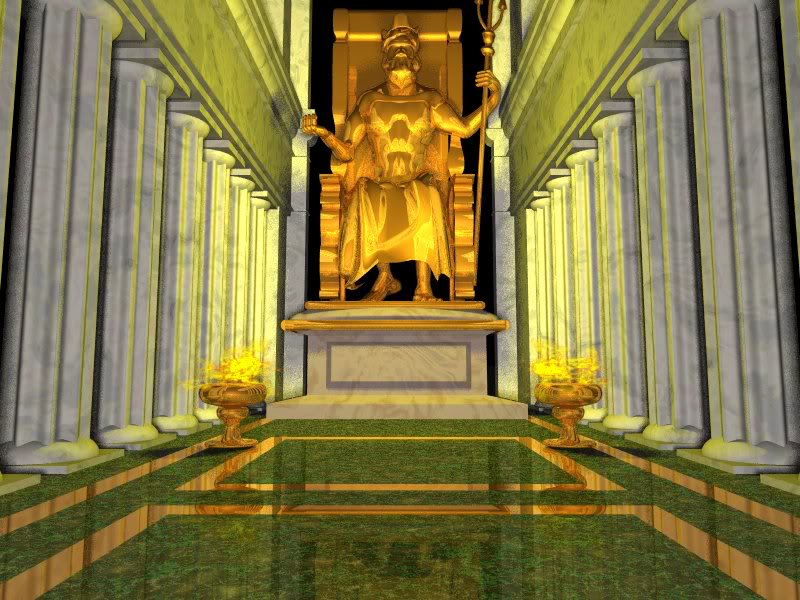 Храма на артемида
Храмът на Артемида в Ефесе най-големият храм през древността и е едно от Седемте чудеса на света.
Сградата явно е била впечатляваща. Филон Византийски пише – „Виждал съм Висящите градини на Вавилон, статуята на Зевс Олимпийски, Родоския колос, Пирамидите и храмът на Мавзол, но когато видях Храмът в Ефес да се извисява в облаците, всички други неща избледняха“.
Построяването и
Първият храм на богинята Артемида вероятно е бил построен около 800 пр.н.е. на калния терен близо до реката в Ефес. Ефеската Артемида, понякога наричана и Диана, не е била същата богиня, която е почитана в Гърция. Докато гръцката е богиня на лова, тази е богиня на плодородието и често е изобразявана с няколко гърди – символ на плодовитостта.
В този най-ранен храм е имало свещен камък, вероятно метеорит, който според религиозни предания „паднал от Юпитер“. През следващите столетия храмът е разрушаван и построяван наново няколко пъти. През 600 пр.н.е. град Ефес става главно търговско пристанище и архитектът Херсифрон от Кносос (Χερσίφρων ὁ Κνώσσιος) е ангажиран да построи голям нов храм през 580 пр.н.е.. Херсифрон конструира сграда с основа от 111,7 m на 57,3 m, като покривът от кедрово дърво се крепи върху 106 мраморни колони с височина 19 m. Вземайки предвид, че почвата е мочурлива и каруците, носещи колоните, могат да заседнат, Херсифрон наредил да поставят колоните легнали и така да ги изтърколят към храма. След смъртта на Херсифрон работата му е продължена от сина му Метагенес (Μεταγένης ὁ Κνώσσιος). В олтара имало статуя на Артемида, висока два метра, изработена от абанос, черен камък, злато и сребро. Дрехата от кръста надолу е украсена с релефи на животни и пчели, а торсът има множество гърди; украшението върху главата е с голяма височина и богато украсено[1]. Това е образ, който напомня по-скоро богиня на плодородието и силно се отличава от Артемида, сестрата на Аполон от гръцката митология. Украшението на главата може да се интерпретира като крепостна корона, каквато носи и Кибела. Хераклит († 460 пр.н.е.) освещава своята книга за Logos на олтара на Артемида.
Разкопки
През 1863 г. Британският музей (1863 – 1869) изпраща Джон Търтъл Ууд в Ефес да намери храма. Междувременно ландшафтът е силно променен поради запълването на терена с наноси. Районът е пълен с бандити. Било трудно да се намерят работници, а и бюджетът му бил малък. Той нямал ни най-малка представа къде би могъл да се намира точно храмът и го търсил 6 години. Всяка година Британският музей го заплашвал, че ще му спре финансирането ако не намери нещо, заслужаващо внимание и всяка година той ги убеждавал да го оставят още един сезон. Накрая през 1869 г. на дъното на кална яма, Ууд намерил основите на великия храм. Започнал разкопки, при които са изкопани 132 000 кубични ярда пръст. Останките на няколко скулптурни фрагмента били пренесени в Британския музей, където могат да бъдат видени и днес.
Мавзолеят в халикарнас
Мавзолеят в Халикарнас е огромна гробница на цар Мавзол, издигната от съпругата му Артемизия. Думата „мавзолей“ произлиза от името на цар Мавзол и днес се използва като определение за голяма гробница, до която живите имат достъп.
Построен е през 353 г.пр.н.е. Мавзолеят е едно от старите седем чудеса на света. Представлява солиден храм, заобиколен от 36 колони в йонийски стил. Халикарнас се е намирал на територията на днешен Бодрум, (Турция). Мавзолеят е бил висок 45 метра (135 стъпки). Бил е богато украсен с релефи и скулптури, дело на четирима прочути гръцки майстори – Скопас, Леохар, Тимотей и Бриаксис. В Британския музей са изложени много фрагменти, като за две от статуите се предполага, че са на Мавзол и Артемизия
История и построяване
Когато персите разширяват своята империя, включвайки в нея Месопотамия, Северна Индия, Сирия, Египет и Мала Азия, царят им вече не може да контролира цялата тази територия без помощта на местни губернатори – сатрапи. Царството Кария се намира в Западната част на Мала Азия, толкова далеч от столицата на персите, че практически е независимо. Царят на Кария Мавзол царува от 377 г.пр.н.е. до 353 г.пр.н.е. и премества своята столица в Халикарнас (днешен Бодрум).
С нищо забележително не може да се отбележи неговото царуване освен с изграждането на мавзолея му. Проектът е на неговата съпруга и сестра Артемизия в Кария е прието владетелите да се женят за собствените си сестри) и по всяка вероятност строежът започва, докато цар Мавзол е все още жив. Завършен е през 350 г.пр.н.е. – 3 г. след неговата смърт и 1 г. след смъртта на Артемизия.
Мавзол и неговата царица Артемизия управляват Халикарнас и околностите му 24 г. Цар Мавзол, въпреки че има местен произход, говори гръцки и се възхищава на гръцкия начин на живот и управление. По крайбрежието той основава много градове по гръцки образец и насърчава гръцките демократични традиции.
От средновековието до наши дни
Мавзолеят се издига над град Халикарнас в продължение на много векове. Остава недокоснат когато градът е превзет от Александър Велики през 334 г.пр.н.е. и след пиратски нападения през 62 и 58 г.пр.н.е. Около 16 века стои над руините на града, докато поредица от земетресения не пречупва колоните, запращайки каменната колесница да се строши в земята. Към 1404 г. само самата основа на Мавзолея е узнаваема.
През първата година на XIV век рицарите-хоспиталиери нахлуват в региона и построяват огромен замък. Когато решават да го укрепят през 1494 г., използват камъните на Мавзолея. През 1522 г. слухове за турско нашествие кара кръстоносците да подсилят замъка в Халикарнас (по онова време известен като Бодрум) и голяма част от останалите останки от гробницата са разрушени и използвани в стените на замъка. Парчета полиран мрамор от гробницата могат да бъдат видени там и днес.
По това време група от рицари влиза в основата на паметника и открива зала, съдържаща голям саркофаг. Те обаче, решавайки че е твърде късно, за да го отварят този ден, се връща на другата сутрин, но съкровищата са ограбени. Телата на Мавзол и Артемизия също липсват. Рицарите обявяват, че селяни са виновни за кражбата, но вероятно и някои от кръстоносците са плячкосвали гробове. Преди счупването и изгарянето на много от останалите скулптори от Мавзолея във вар за мазилка рицарите пренасят няколко от най-добрите творби в замъка в Бодрум. Там те стоят 3 века. По това време британския посланик получава няколко от статуите от замъка, които днес са собственост на Британския музей.
Родоският колос
Родоският колос (на гръцки: Κολοσσός της Ρόδου, на латински: Colossus Rhodi) е бронзова статуя на бога на слънцето Хелиос, издигната в пристанището на град Родос, на остров Родос в Егейско море. Издигала се е на височина от около 34 метра (112 фута) и е била една от най-високите статуи в древността[1] . Статуята е една от Седемте чудеса на света. Статуята е дело на Харес от Линдос и е построена в периода между 292 пр.н.е. и 280 пр.н.е.
предистория
След разпада на държавата на Александър Македонски, управлението на Родос поел Птолемей I Сотер. След неговото утвърждаване в Египет, той сключил с Родос съюз, контролиращ търговията в източното Средиземноморие. През 305 пр.н.е.синът на другия диадох Антигон I Монофталм – Деметрий I Полиоркет - обсадил Родос с войска от 40 000 души. Държал главния град на острова в обсада цяла година. Накрая бил принуден да отстъпи пред приближаващия флот на Птолемей.
Народът на Родос решил да продаде счупените обсадни оръдия и да построи статуя на почитания бог на слънцето Хелиос, за да се отблагодарят за застъпничеството. Хелиос бил не просто почитано божество на острова – според легендите бил негов създател, изнесъл го от морските дълбини на ръцете си. Според Плиний Стари продали оставеното оръжие за 300 таланта [2] и решили да използват парите, за да построят гигантска статуя на техния бог Хелиос.
Строителство
Строителството е поверено на Харес, родом от Линдос на остров Родос, който е участвал и преди в издигането на големи статуи. Неговият учител, Лизип, е създал 22 метрова (70 фута) бронзова статуя на Зевс в Тарентум.
Дванадесет години се труди над статуята Харес, за да създаде почти 36-метров бронзов гигант. Когато приключил, пред очите на родосци се издигнал висок и строен юноша – бог с лъчист венец на главата. Той стоял на мраморен постамент, леко наклонен назад и напрегнато гледал надолу. Статуята се издигала директно на входа в пристанището и била видима от близките острови. В основата си била направена от глина, върху метално скеле, а отгоре била покрита с бронзови листове.
За изготвянето на грандиозния монумент са били нужни 500 таланта бронз и 300 таланта желязо (равни съответно на 13 и 8 тона). Родоският колос породил и своеобразна мода на гигантските статуи и на Родос през 2-ри век пр.н.е. имало вече около 100 колосални скулптури.
Александрийски фар
лександрийският фар е едно от седемте чудеса на античния свят. Построен е около 280 г. пр. Хр. на остров Фарос, близо до град Александрия в Египет. Светлината, която е излъчвал, идвала от голям огън, и отразявана чрез огледала, се виждала на 50 km навътре в морето. При земетресение през 1375 г. фарът е разрушен. От останките му в края на 15 век султан Кайт бей издига крепост, която е там и до днес.
Архитектура
Фарът е представлявал кула с височина около 120 – 140 m и за времето си е бил от най-високите конструкции, създадени от човека. Архитект на фара е Сострат Книдски. Изграждането му е отнело 5 години. Бил е построен от бял мрамор и е бил изграден с трегери, а не със сводове. Имал е три етажа. Най-долният е представлявал правоъгълна кула с квадратна основа със страна 30 m и с височина между 55 и 65 m. Четирите ѝ стени били обърнати към четирите посоки на света. Следва вторият етаж, който е бил с осмоъгълна форма, по направленията на осемте главни вятъра. Неговата височина била около 40 m. Най-горният етаж, висок 8 m, бил под формата на цилиндрична колонада – 8 колони носели купол, увенчан с 8-метрова бронзова статуя на повелителя на моретата Посейдон (или на Зевс по други източници). В горната част на етажа имало метално вдлъбнато огледало, което денем отразявало слънчевата светлина, а нощем – светлината на горящ катран или масло.
преди
сега